Unit3Holiday fun
WWW.PPT818.COM
>>Warm-up
Sound time
………………....
Intonation
Hey! Please pick an orange for me.
I want an orange from the tree.
Hey! Please catch a fish for me.
I want a fish from the sea.
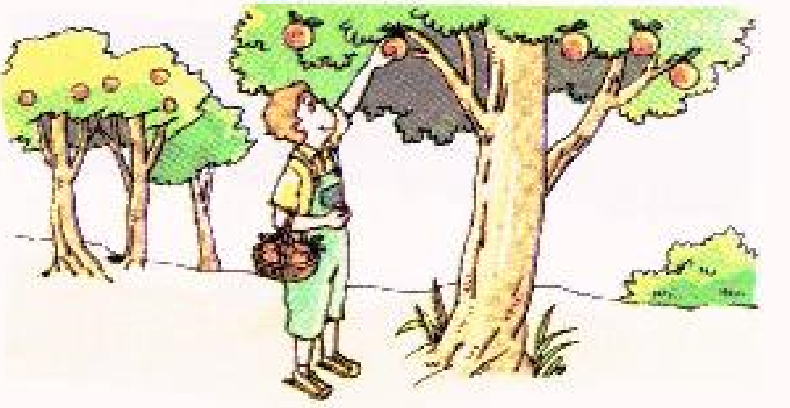 >>Presentation
Look and say
………..…………....
It is time for dinner. Bobby comes home late.
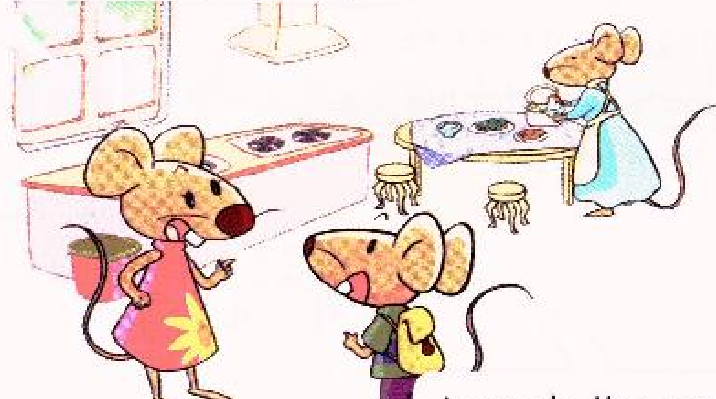 Where did you go, Bobby?
I was in the park. We had a fashion show there.
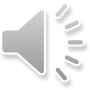 >>Presentation
Look and say
………..…………....
Tina loves beautiful clothes. She is excited about the show.
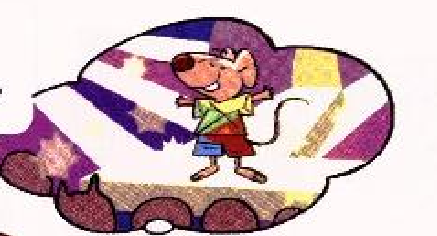 Wow, I love fashion shows. What did you wear, Bobby?
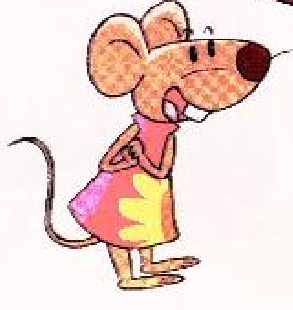 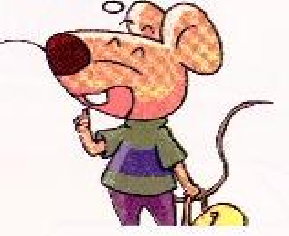 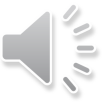 I wore a paper T-shirt and paper shorts.
Ha! Ha! That’s cool.
What great fun!
>>Presentation
Look and say
………..…………....
Tina asks Bobby about Sam.
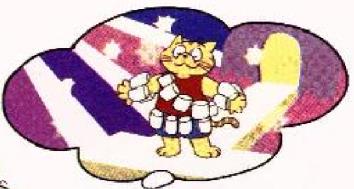 Did Sam wear paper clothes too?
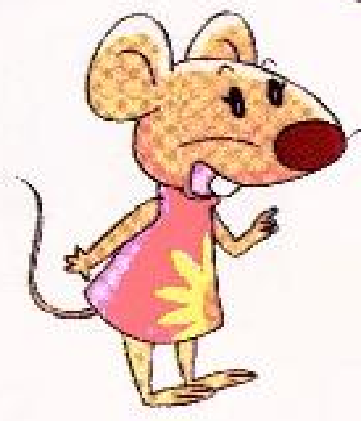 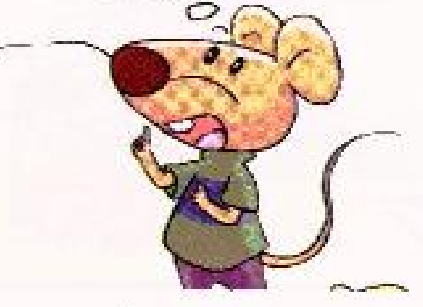 Wow, that’s interesting!
No. He wore a lot of bottles.
>>Presentation
Look and say
………..…………....
Tina asks about the show.
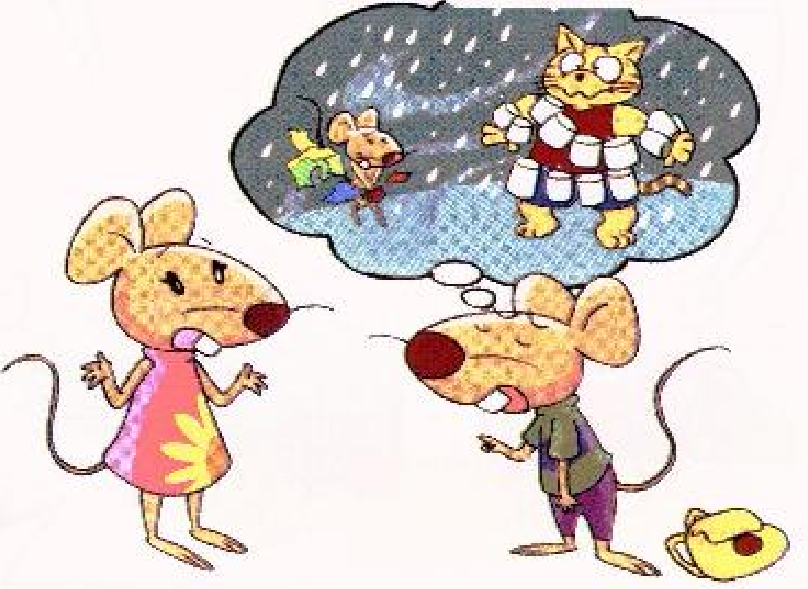 Did the show go well?
Oh, that’s too bad!
It was wonderful at first, but then there was heavy rain.
>>Practice
Team work
….……...……….
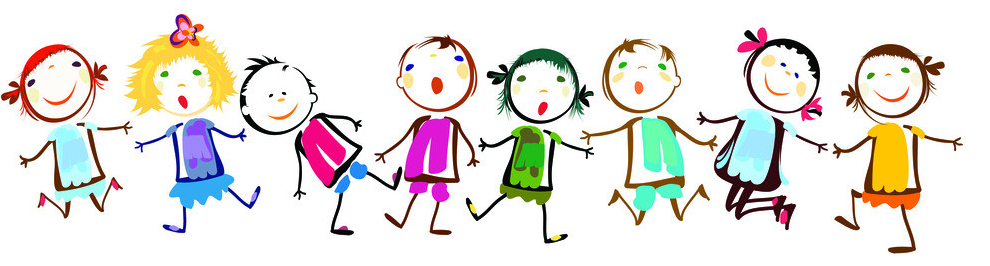 >>Summary
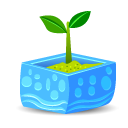 正确运用一般过去式叙述Cartoon time课文故事。
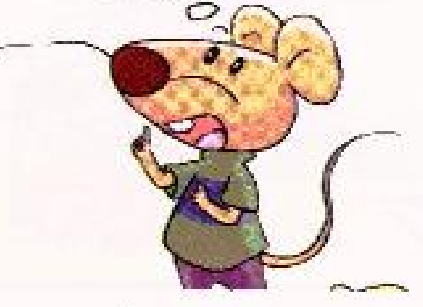 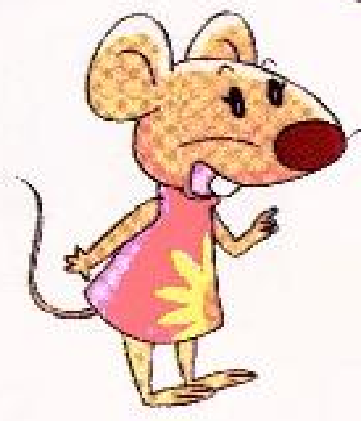 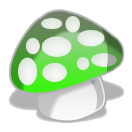